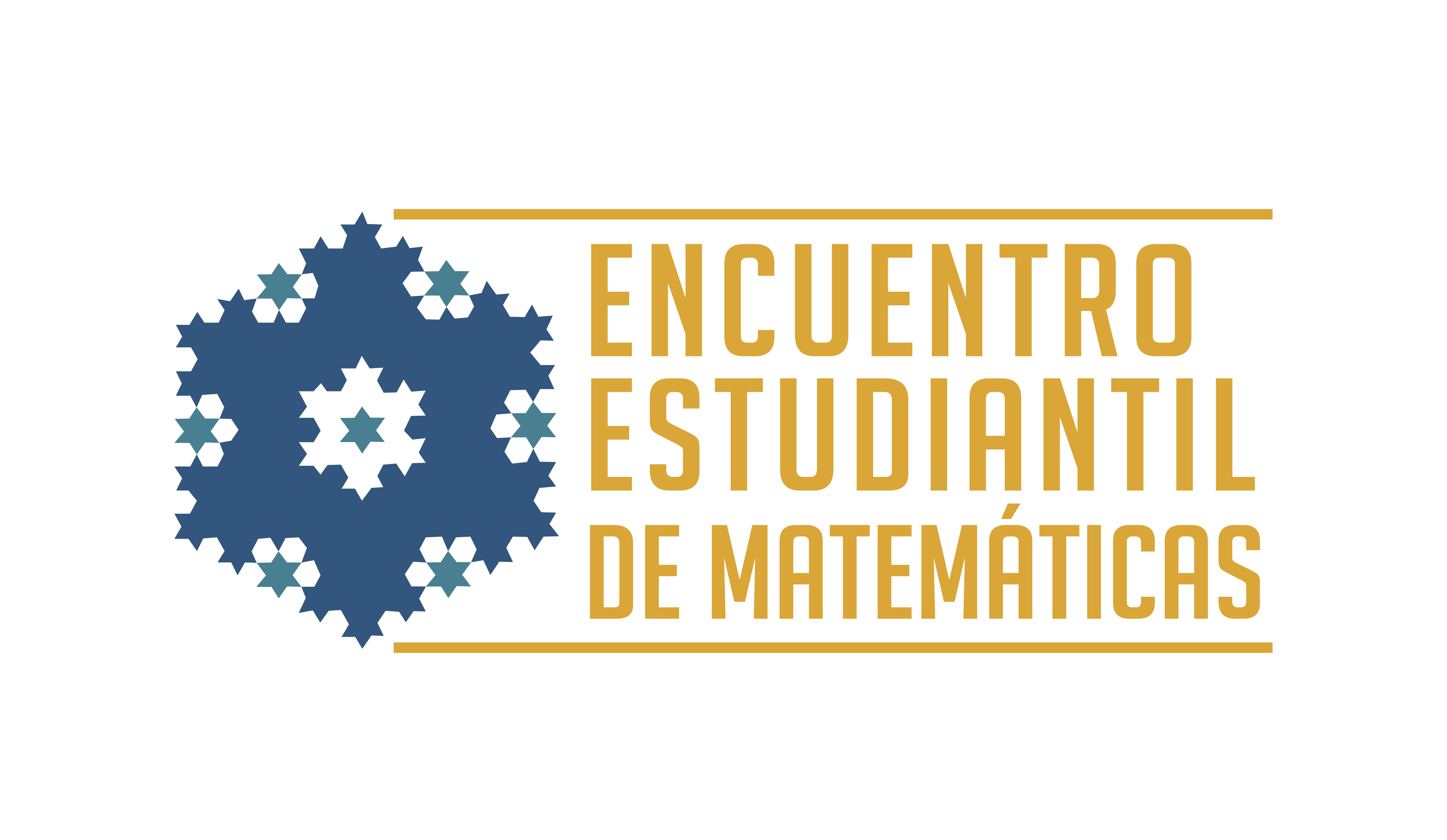 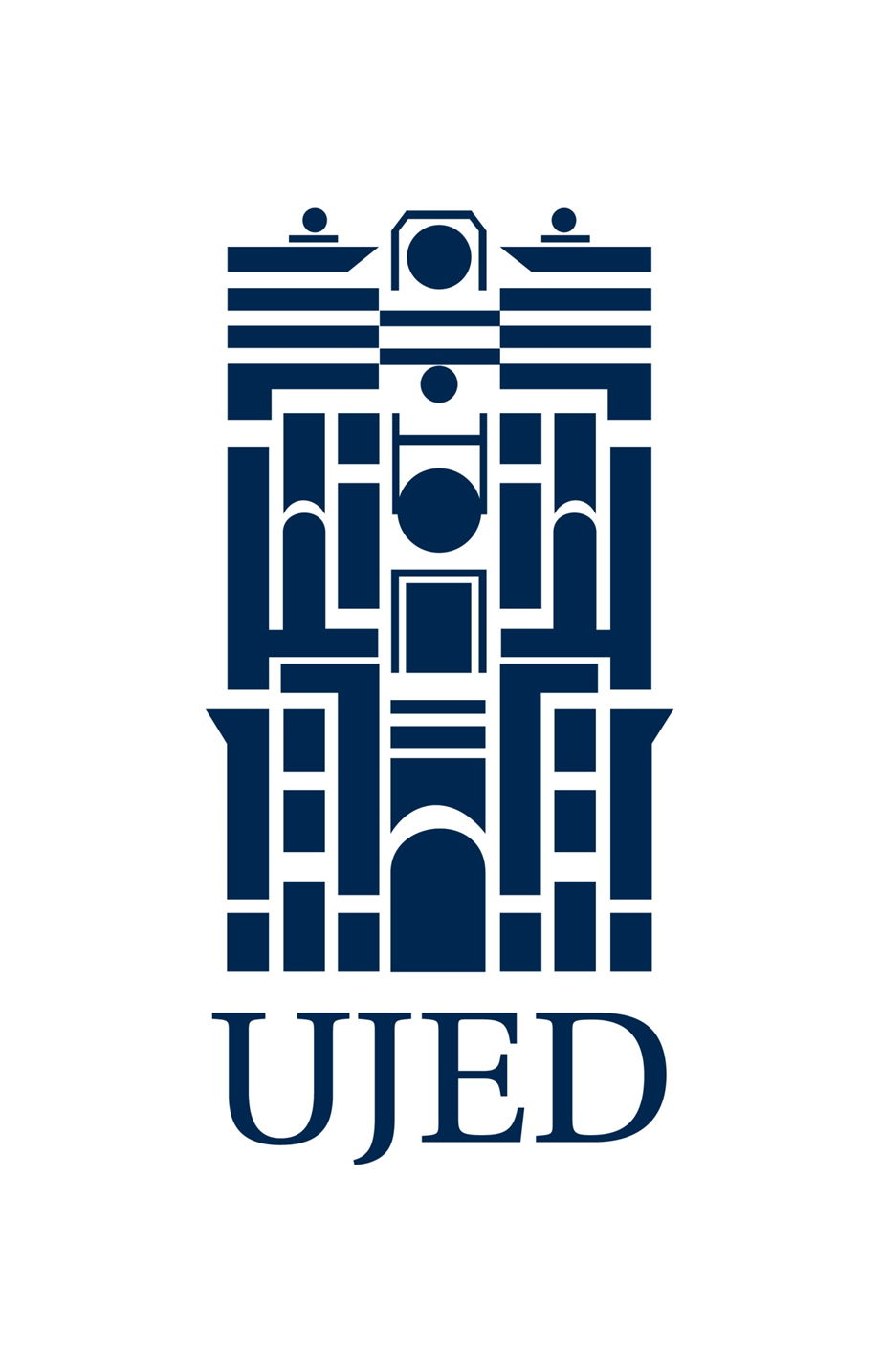 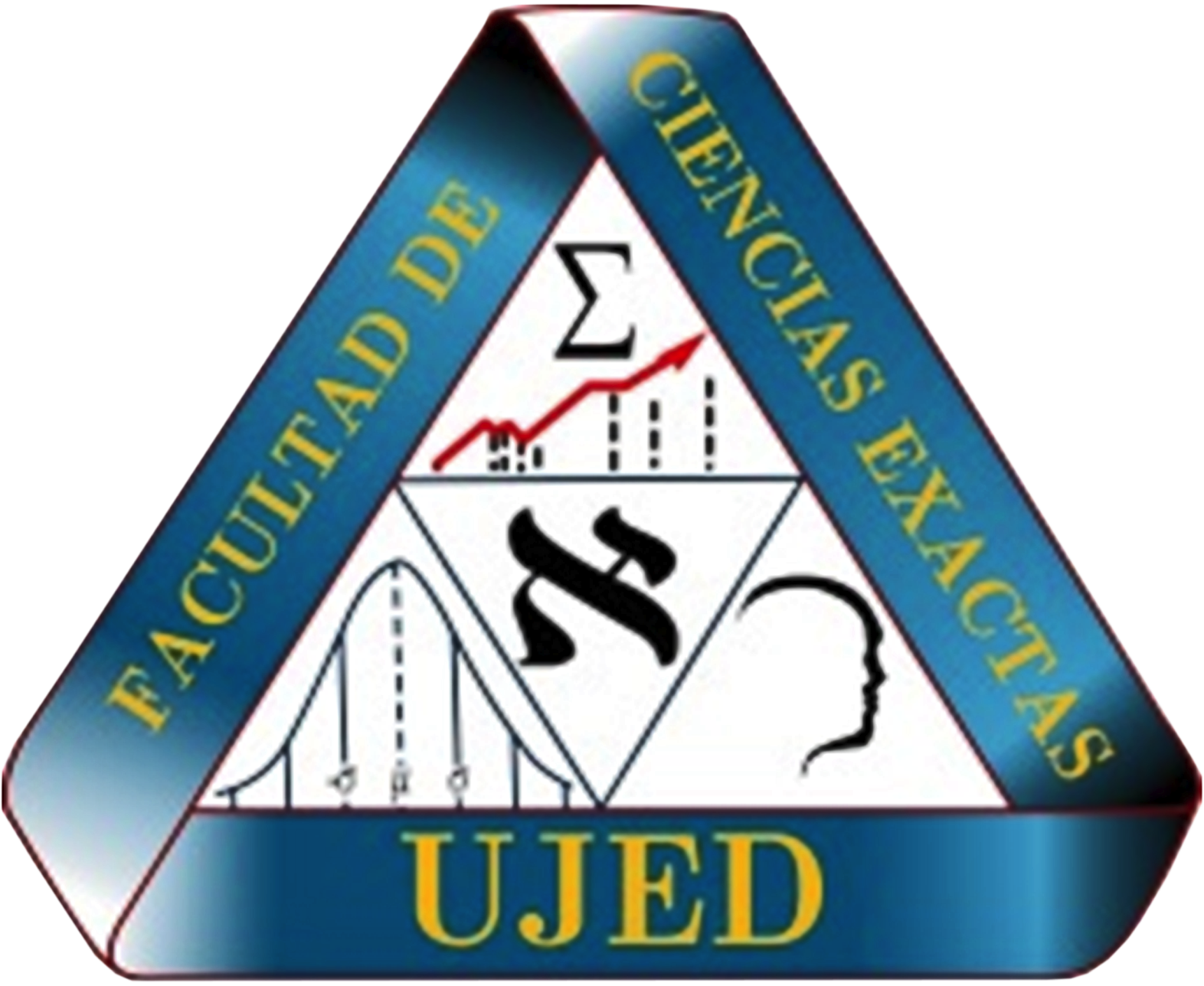 TÍTULO DEL CARTEL, EN MAYÚSCULAS, NEGRILLAS Y TAMÁÑO MÁXIMO 50 PTO
Autor 1, Autor 2, Autor 3. Asesor: Nombre completo del asesor con grado
correo autor 1, correo autor 2, correo autor 3
RESUMEN
RESULTADOS
Letra arial unicode MS, en negrillas, tamaño 26 pto.
El resumen debe tener 100 palabras máximo, en alineación justificado. Es una descripción breve de introducción-justificación, resultados y conclusiones. 










 Palabras clave:
PLANTEAMIENTO Y OBJETIVOS
DISCUSIÓN Y CONCLUSIONES
MATERIALES Y MÉTODOS
REFERENCIAS